arsitektur Sistem pakar
Safitri Jaya, S.Kom, M.T.I
Beberapa aplikasi sistem pakar yang terkenal
MYCIN
merupakan program interaktif yang melakukan diagnosis penyakit miningitis dan infeksi bacremia serta memberikan rekomendasi terapi antimikrobia
Data masukan : usia, riwayat kesehatan, hasil laboratorium
Beberapa aplikasi sistem pakar yang terkenal
DENDRAL
Merupakan aplikasi yang dibuat untuk mempelajari pembentukan hipotesis dan penemuan dalam sains. Lebih khususnya adalah untuk membantu ahli kimia organik dalam mengidentifikasi molekul organik yang tidak diketahui, dengan menganalisis spektrum massa mereka dan menggunakan pengetahuan kimia.
Contoh pohon keputusan untuk memprediksi penyakit hepatitis b
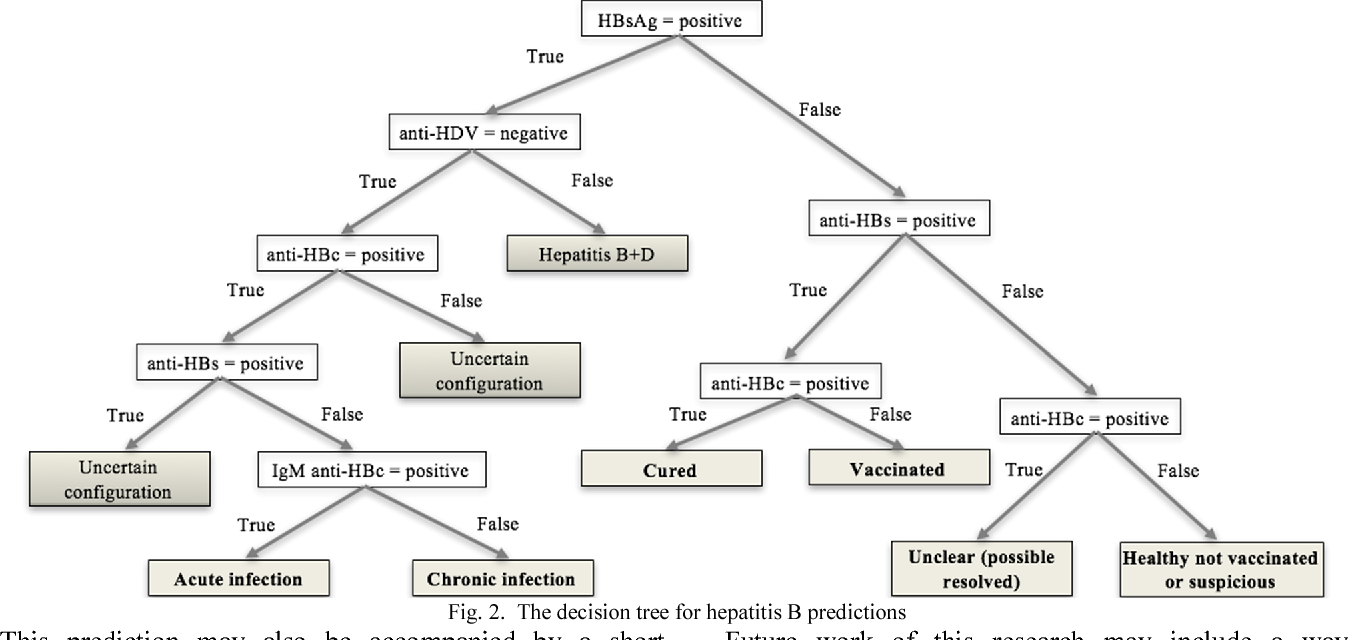 Perbedaan
Sistem Konvensional
Sistem Pakar
Informasi dan pemrosesannya biasanya jadi satu dengan program
Program tidak pernah salah (kecuali pemrogramnya yang salah)
Biasanya tidak bisa menjelaskan mengapa suatu input data itu dibutuhkan atau bagaimana output itu diperoleh
Eksekusi dilakukan langkah demi
Basis pengetahuan merupakan bagian terpisah dari mekanisme inferensi
Program bisa saja melakukan kesalahan
Penjelasan adalah bagian terpenting dari sistem pakar
Eksekusi dilakukan pada keseluruhan
Pengguna terkait
Area permasalahan aplikasi sistem pakar
Area permasalahan aplikasi sistem pakar
tugas
Buatlah rancangan sistem pakar menggunakan slide presentasi dengan rincian sebagai berikut :
Nama aplikasi, bidang kepakaran, pakar, deskripsi
Brainstorming kepakaran
Mapping gejala dengan kelompok kepakaran (miss : gejala terhadap penyakit, gejala terhadap penyebab, gejala terhadap solusi)
Pohon keputusan berdasarkan hasil mapping pada no 3
contoh